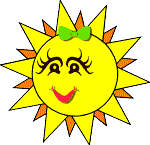 «Наш огород»
МДОУ Тамбовский детский сад № 1 корпус 3
Воспитатель: Грамотенко Вероника Вячеславовна
Задачи :
Развитие сотрудничества детей, родителей и
      педагогов в области экологии;
Воспитание у детей бережного отношения к живым объектам;
Создание  благоприятных условий для воспитания экологически
      грамотного ребенка;
Воспитывать у детей понимание ценности своего здоровья 
      и потребности быть здоровым.
Продолжать знакомить и обучать дошкольников способам 
      выращивания витаминов на окне. 
Развивать трудолюбие и чувство созерцания прекрасного.
Развивать творческий подход и фантазию участников
      (детей, родителей, педагогов) .
Стимулирование инициативы поиска, творческого потенциала,
      профессионального роста педагогов.
Прежде чем придет весна,Заготовим семена.«Что посеешь, то пожнешь!»И, конечно, соберешь.Проявить должны заботу,Видно по труду работу.И тогда наш огородРасцветет и оживет!
Приходи, честной народ,
На веселый огород!
Овощей здесь целый воз!
Кто полезней? Вот вопрос!?
Быстро землю мы готовим,
И семян все принесли.
Кто-то дома на окошке 
Нам растенье прорастил.
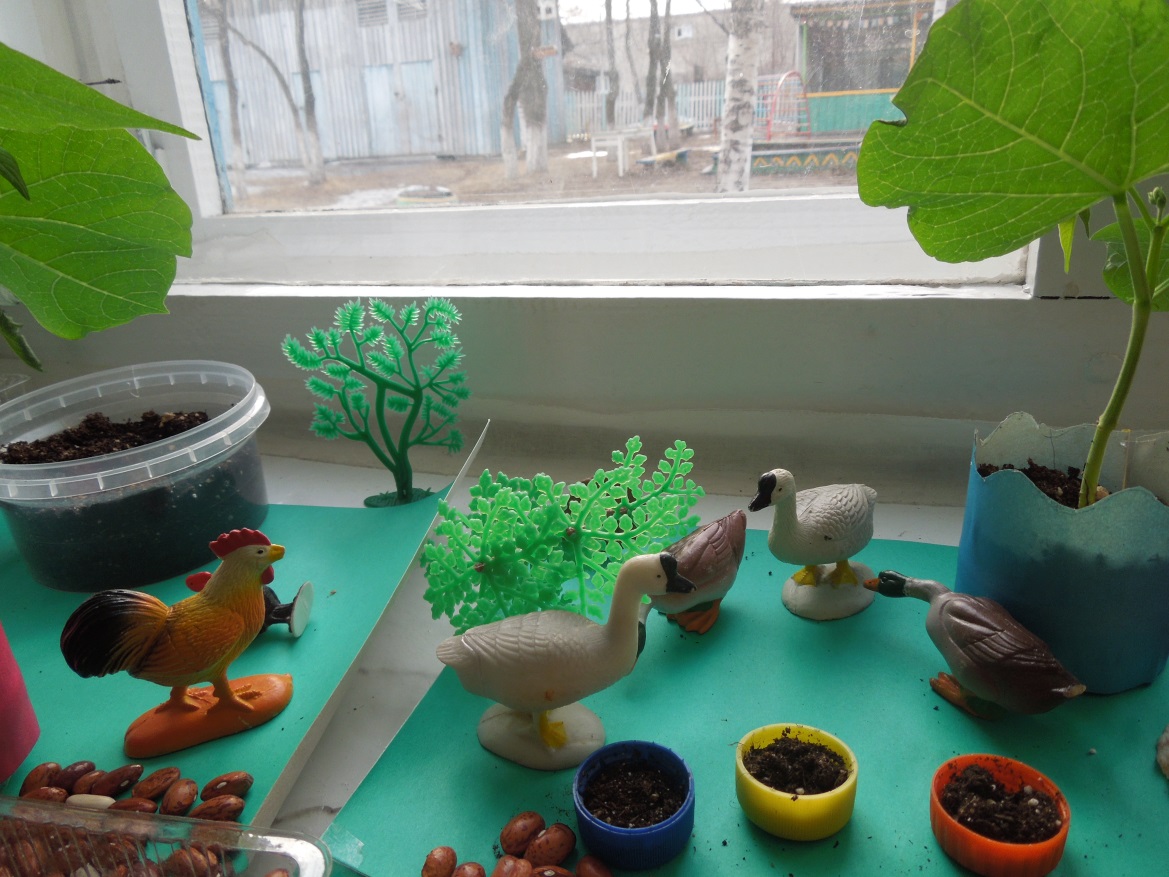 Бродит поезд в огороде
Огурцы  он не находит!
Эх, ты поезд посмотри,
Они у тебя внутри!
Мы его сажали вместе – это очень интересно.Будем вместе поливать и за ним все наблюдать.
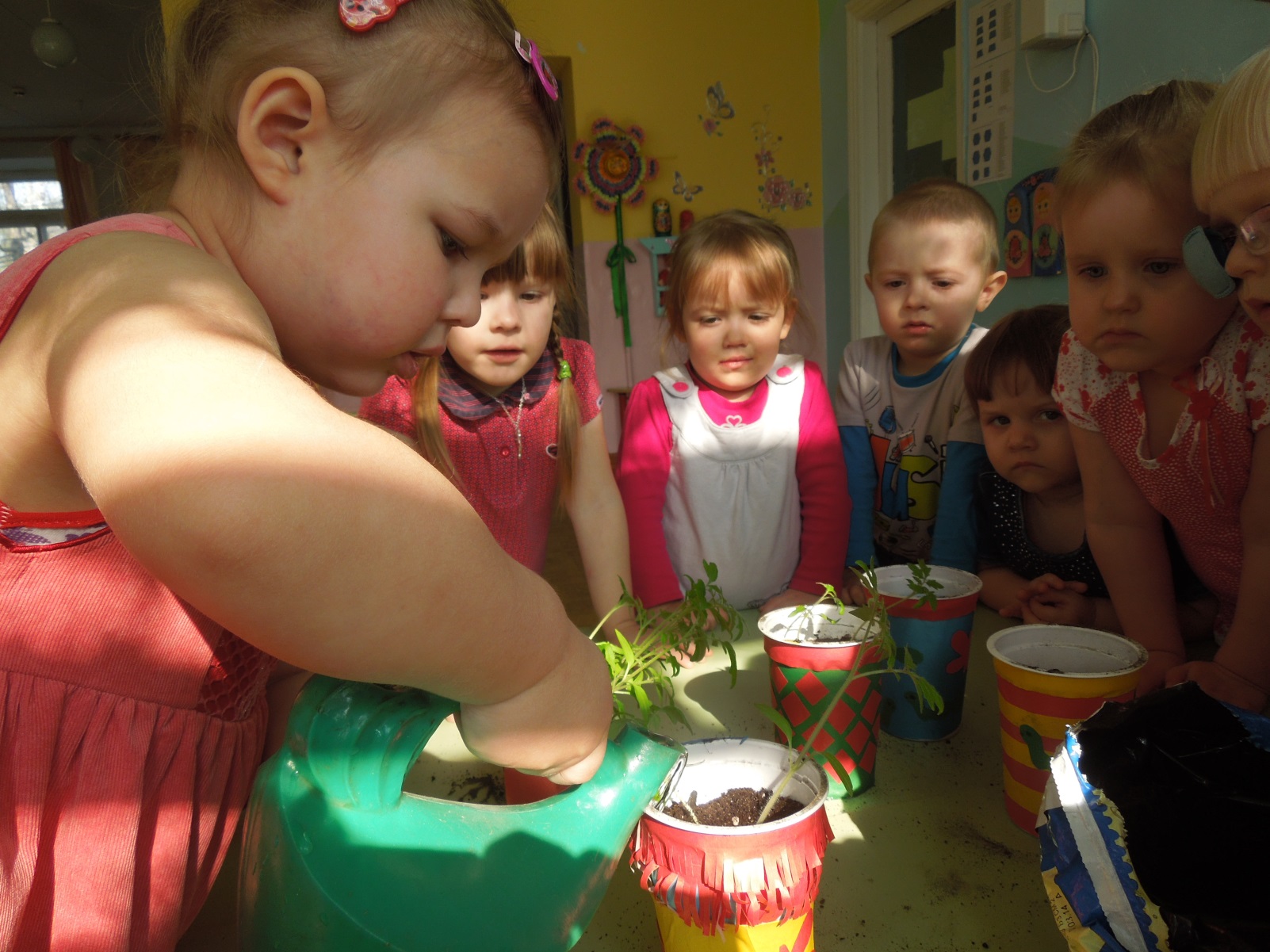 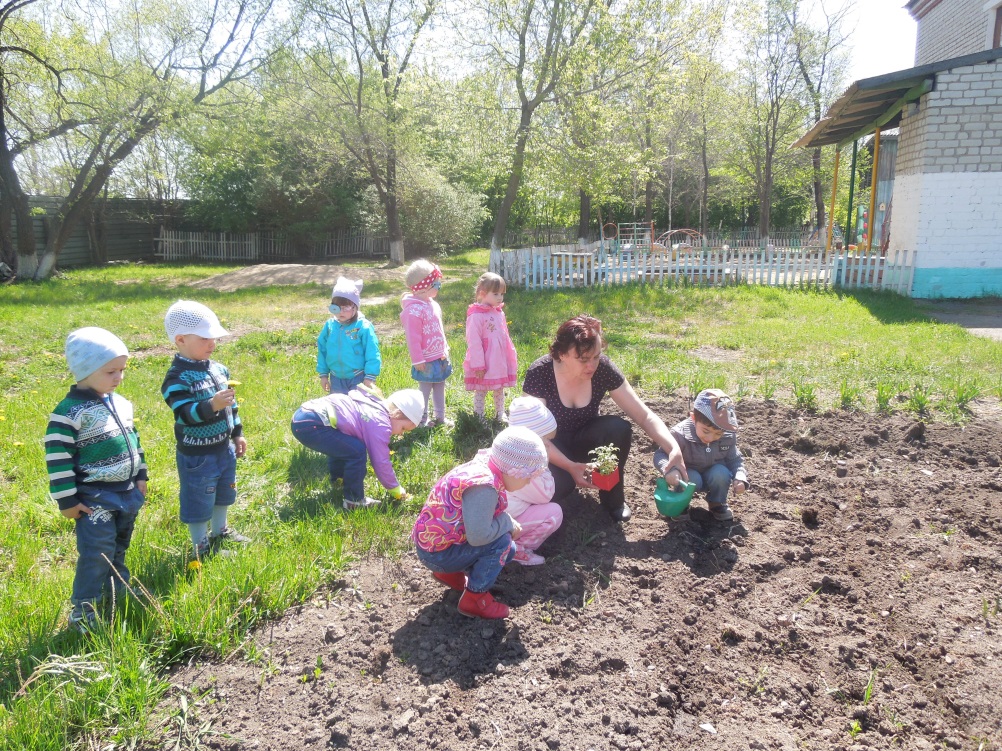 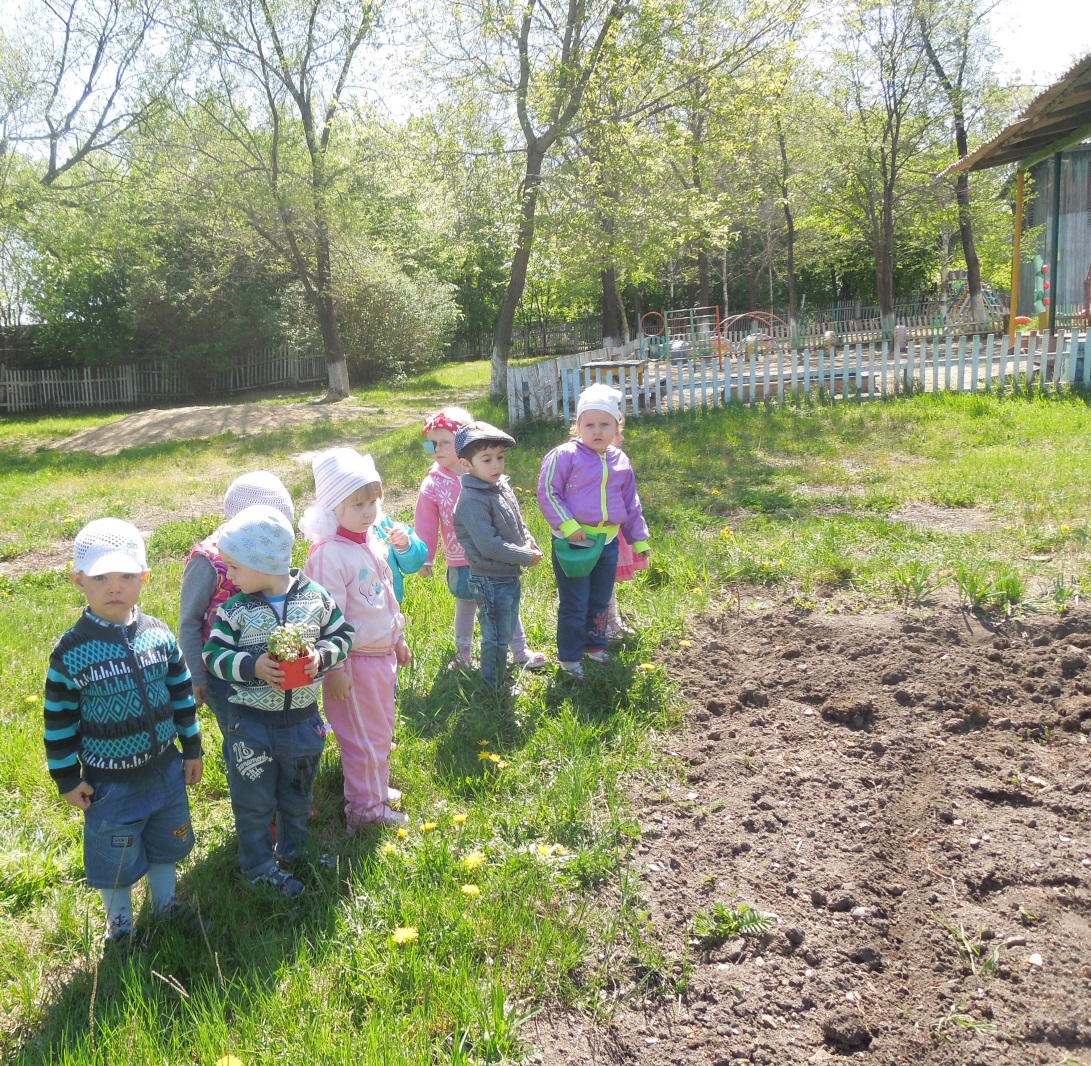 Мы с окошка в огород высадим рассаду, всё водичкою польем солнышко нам радо!
Порыхлим земельку мы, грабельками шустро…
.
Вырастай скорей салат, вырастай капуста!
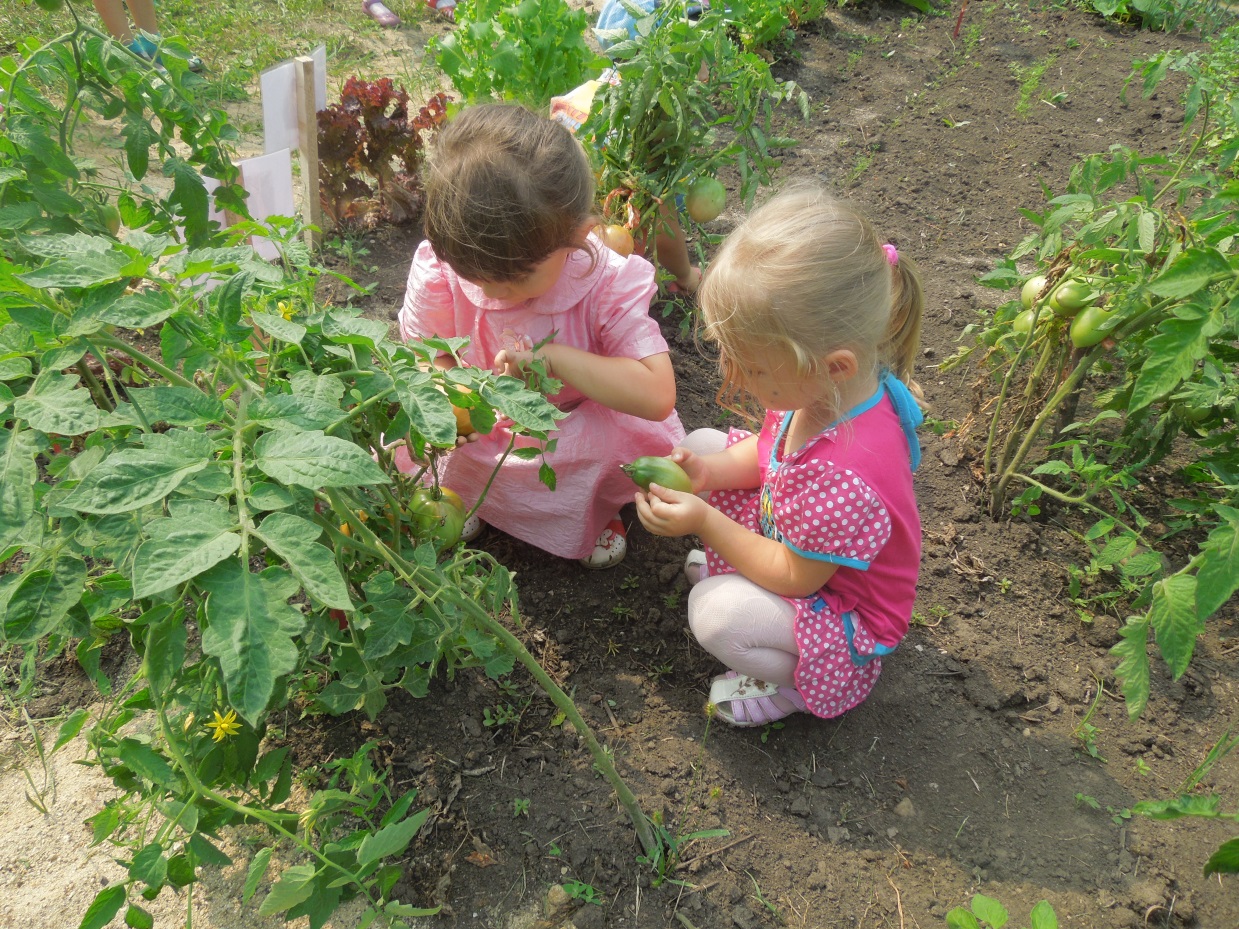 Огород мы посадили
Всех во круге удивили.
Помидорки зреют здесь.
Огурцы в пупырышку.
Даже бабочка для нас 
Свои раскрыла крылышки.
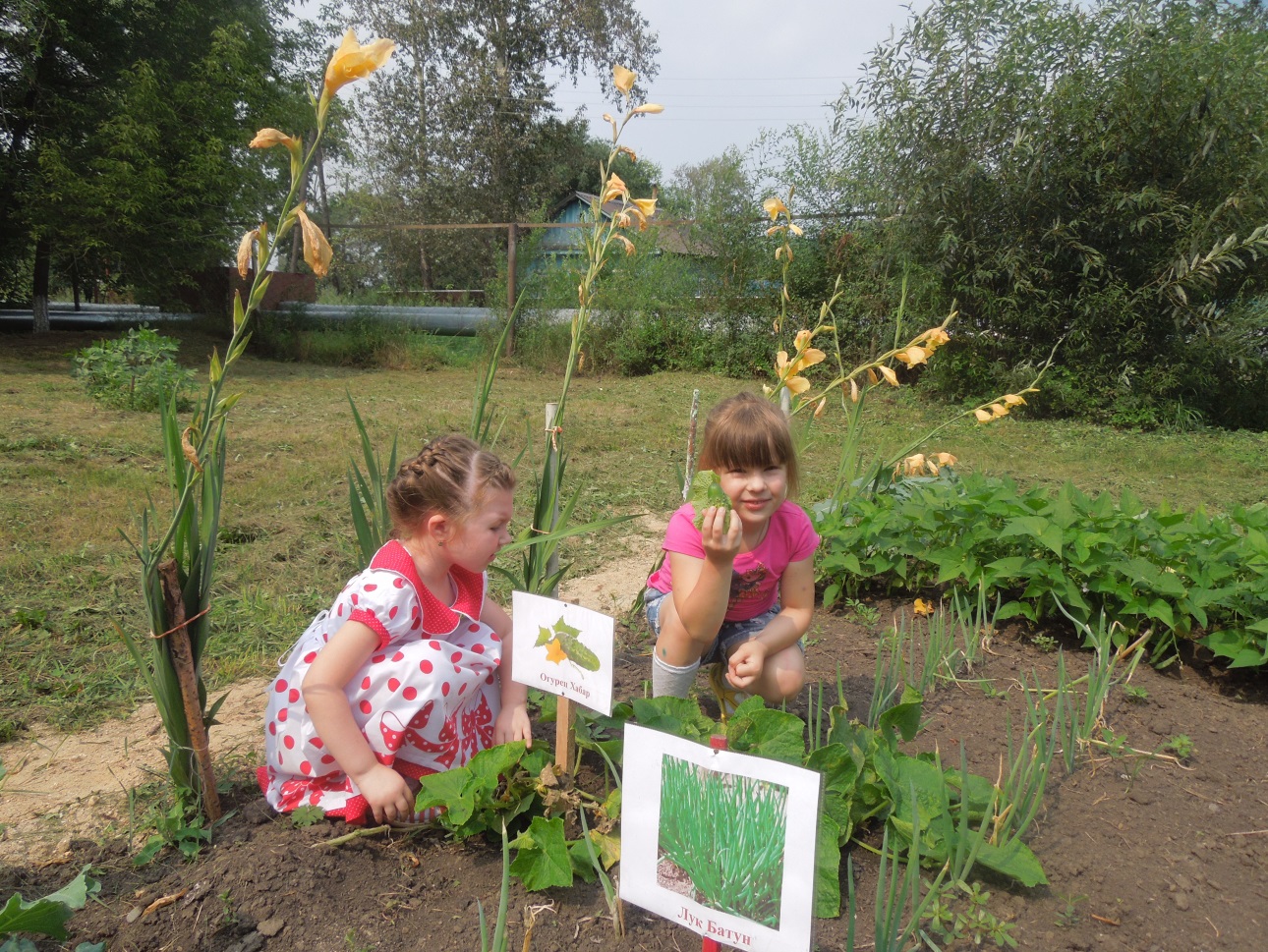 И кольраби и лучок и петрушечки пучок!
Огород мы посадили
Всех во круге удивили.
Лучок, горошек и салат
Настоящий вырос клад.
Краснощекий помидор,
Нам на полдник будет он.
Наш зеленый огородНас прокормит целый год.
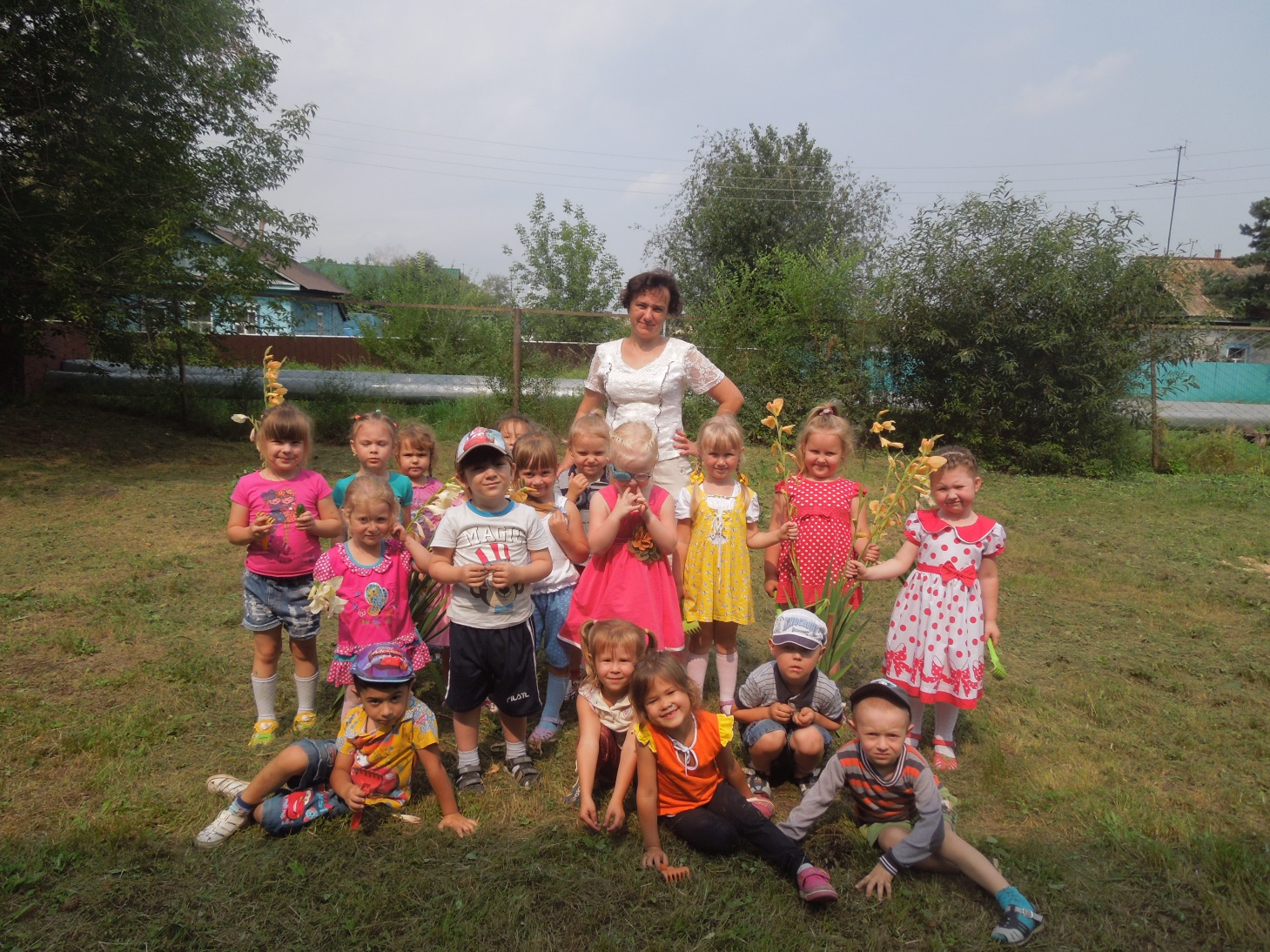